今ではサーボガンが当たり前になっていますが、古くは本件のようなエアーガンでした。
1987年ごろ、自動車用鋼板が軟鋼から
亜鉛メッキ鋼板へ切り替えられた
概要
改造設計実行
亜鉛メッキ鋼板は軟鋼より表面が柔らかくつぶれ易い、接触面積増大
失敗 : 原因は立石の経験不足
電流密度が低く、発熱密度が低い
スポット溶接(抵抗溶接)用ガンの
電流容量を大きくしなければならない
当初の仕様を満たすべく再設計
再設計の過程で窮余の一策ではあるが人の真似ではない自分だけの方策を発案できた。
トランスを抱いたガンが大型化し重量が増える
スポット溶接用ロボットの可搬重量、剛性を大きくしなければならない
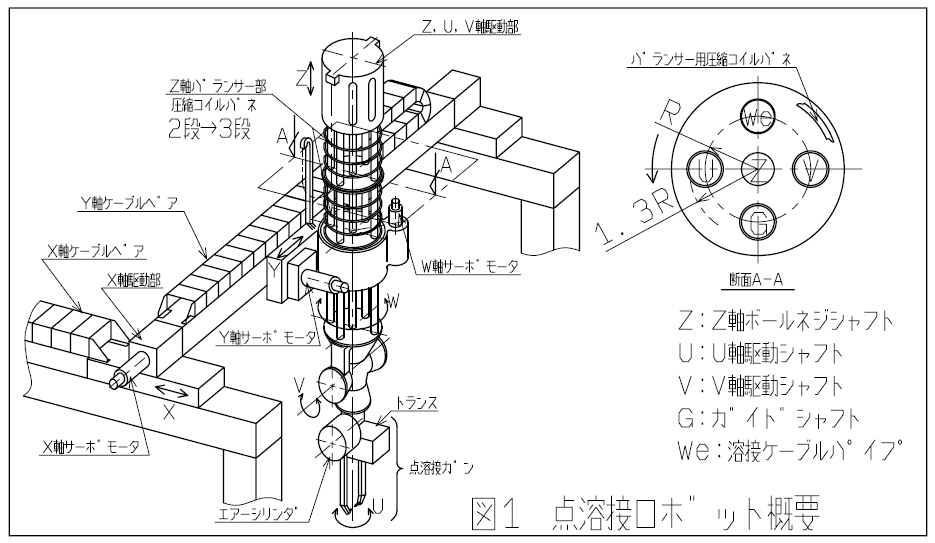 およそ産業用ロボットとして成り立たない！
とんでもないミス！
実行した技術的提案 ：Z軸圧縮コイルバネを２段→３段にできないか？
　　　　　　　　　　　　　　　　このようにできれば被害（設計変更範囲）が最小限になる。
圧縮コイルバネの変数は線径、外径、全長、巻数、バネ定数、せん断力、座屈の7個。
数十回手計算するも適合しない！パラメータが3個くらいだとOK?
プログラミングによる繰返演算を案出。中身は簡潔で7個の拘束条件を設け、考えられる変数を最小から最大値まで細動させた。ベーシックプログラムで200行程度。
技術的成果：自分の手計算に取って代わり数十万回の繰返演算を経て最適な数値が2、3個見つかった。限られた範囲内で最適な対処方法を見つけ出すために計算機の繰返演算機能を機械設計に応用したことが技術的成果であると考える。
それを基に圧縮コイルバネを2段から3段重ねに設計変更することに成功した。
注意）改造設計という表題ですが、改造前のロボットの図面は改造後のロボットの図面　　　　　　として使用できる図面は一枚も無く、改造前と後では似て非なるものとなりました。（本ロボット改造設計は失敗を窮余の一策で克服し、それまで以上に技術力を高めた好例。）